структурное подразделение государственного бюджетного общеобразовательного учреждения Самарской области средней общеобразовательной школы №9 г.о.Чапаевск Самарской области детский сад №10 «Планета детства»
Формирование навыков ЗD моделирования у детей старшего дошкольного возраста посредствам использования 3D ручки
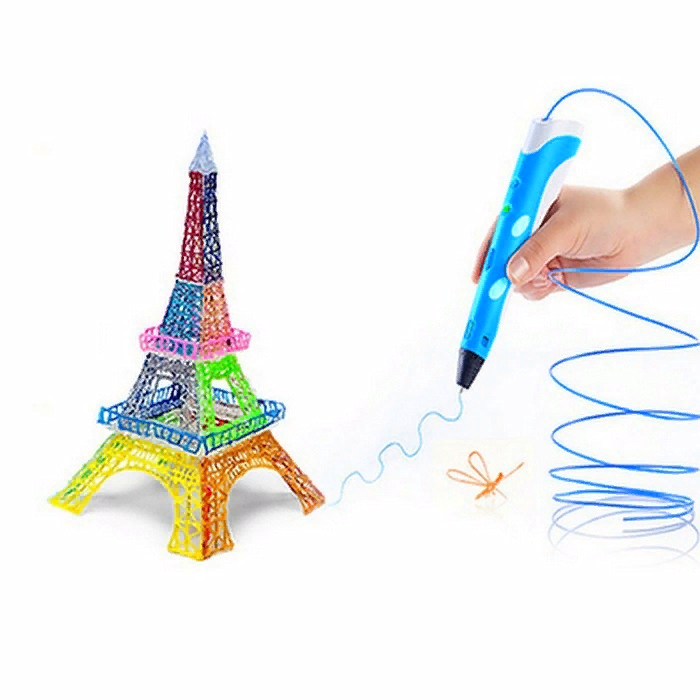 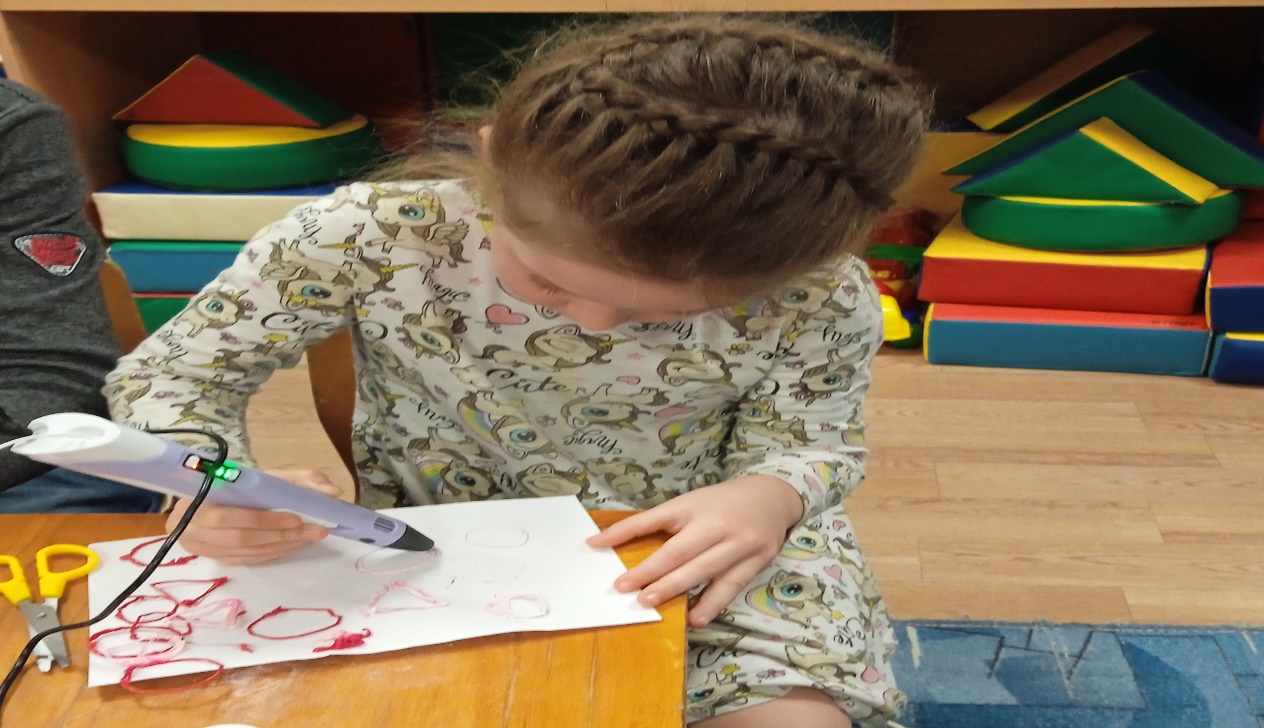 Воспитатель:                                                                                           Тюрева Елена Петровна
Цели и задачи.
ЦЕЛЬ:
Формирование и развитие у обучающихся интеллектуальных и практических компетенций в области создания пространственных моделей. Освоить элементы основных навыков  по трехмерному моделированию. 
ЗАДАЧИ:
Образовательные:
-   ориентироваться в трехмерном пространстве;
-   модифицировать, изменять  объекты или их отдельные элементы;
-   объединять созданные объекты в функциональные группы;
-   создавать простые трехмерные модели. 
   Развивающие:
-   развивать логическое мышление и мелкую моторику;
-   развить умение излагать мысли в четкой логической последовательности, составлять план действий и применять его для решения практических задач ;
-   развитие умения творчески подходить к решению задач;
-   развить умение работать над проектом в команде, эффективно распределять обязанности.
   Воспитательные:
-   научить действовать сплоченно в составе команды;
-   воспитать волевые качества, такие как собранность, терпение, настойчивость;
-   выработать стремление к достижению поставленной цели.
3D РУЧКА – ЧТО ЭТО? 
Это техническая новинка в области 3D моделирования.  
Это инновационный подход в развитии мелкой моторики.
Это прорыв в технологии рисования. Теперь каждый может быть волшебником и создавать объемные рисунки прямо в воздухе.
Рисование 3D ручкой открывает неограниченные возможности в фантазии, развитии  и раскрытии творческого потенциала дошкольников.
ВИДЫ ДЕТСКИХ 3D РУЧЕК:

Холодная 3D ручка  
печатает быстро затвердевающими смолами
 - фотополимерами. 
Родина холодной 3D ручки – Томск. 
Именно отечественные ученые запатентовали
 эту технологию, после чего стали выпускать 
3D ручки в Китае и в других странах.
 Она не имеет нагревательных элементов, 
работает от аккумулятора.

Горячая 3D ручка 
делает шедевры 
как раз методом плавления пластиковых нитей.
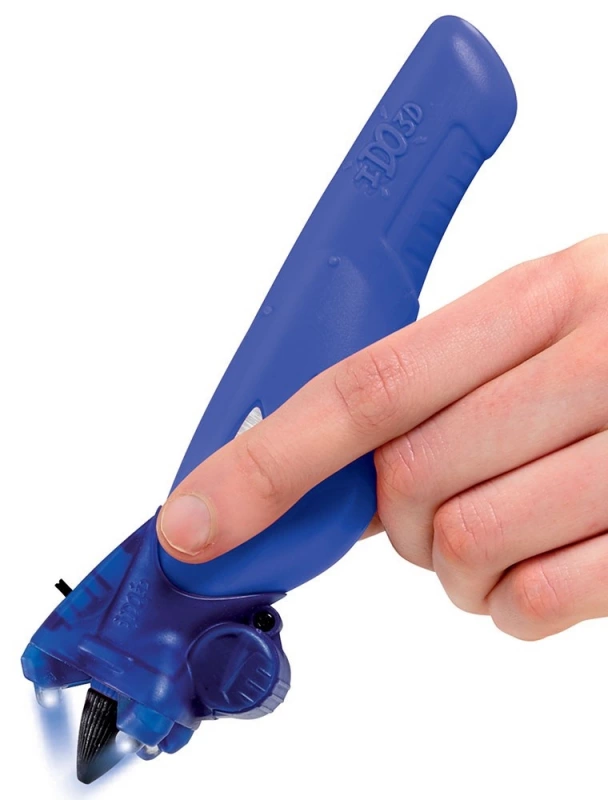 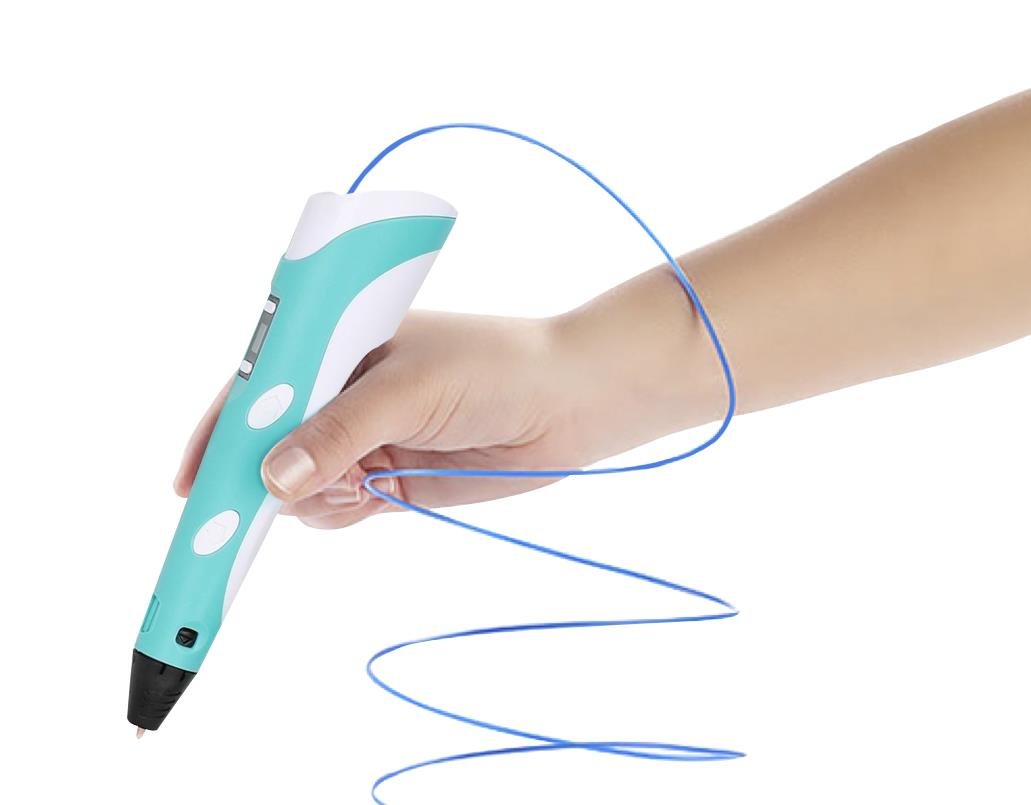 Типы пластика для 3D РУЧЕК:
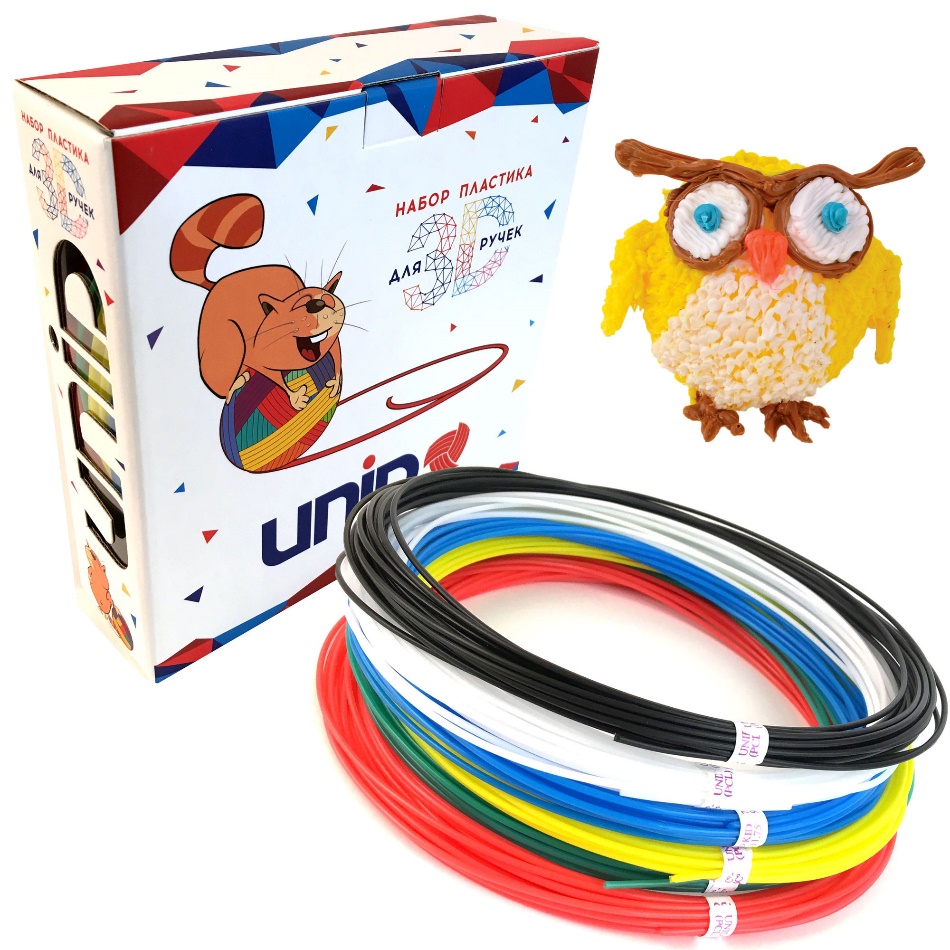 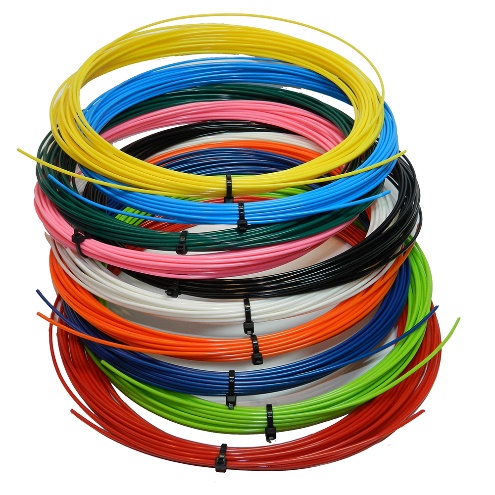 ABS – прочный и
 долговечный
PLA- биоразлагаемый
KID -многоразовый
беспроводные детские горячие 3D ручки
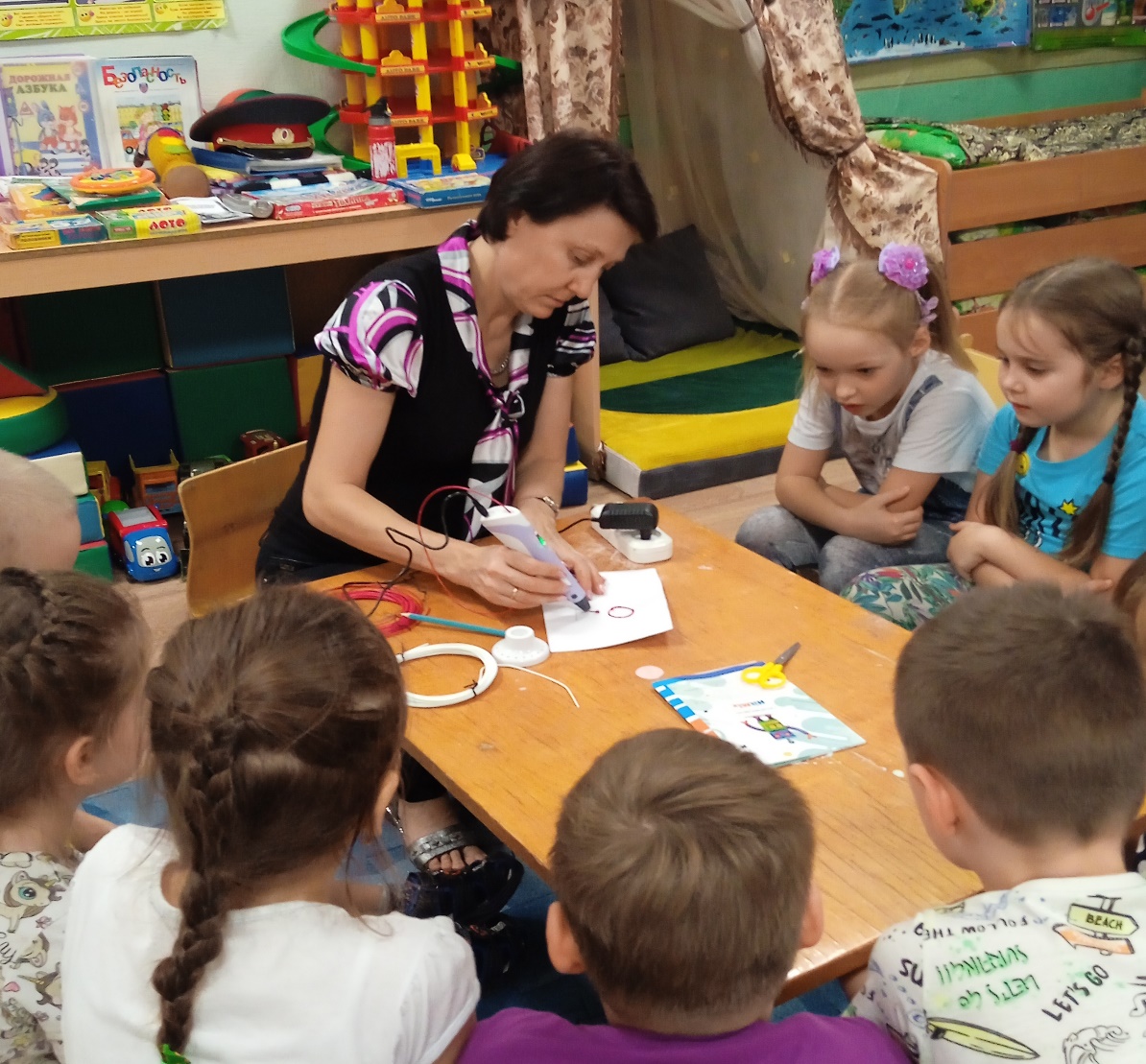 Безопасные
Работают от аккумулятора
Подзаряжаются от сети через
 USB кабель,
Наконечник сопла пластмассовый, 
не нагревается
Зарядки хватает на 2 часа
Подходит для детей от 4 лет
проводные детские горячие 3D ручки
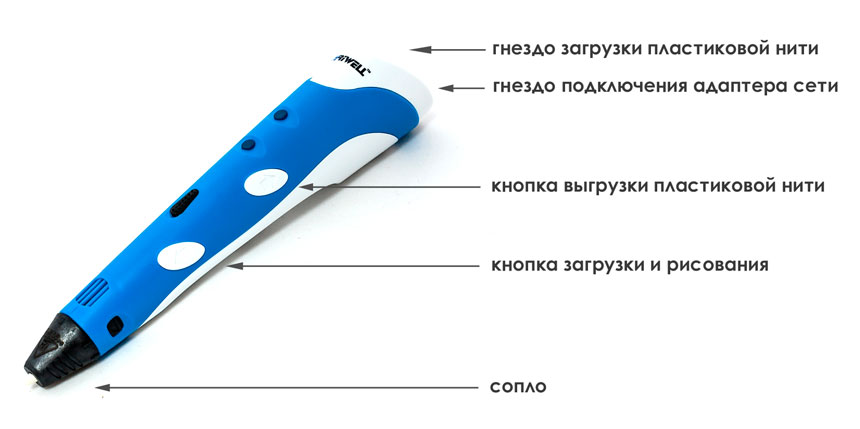 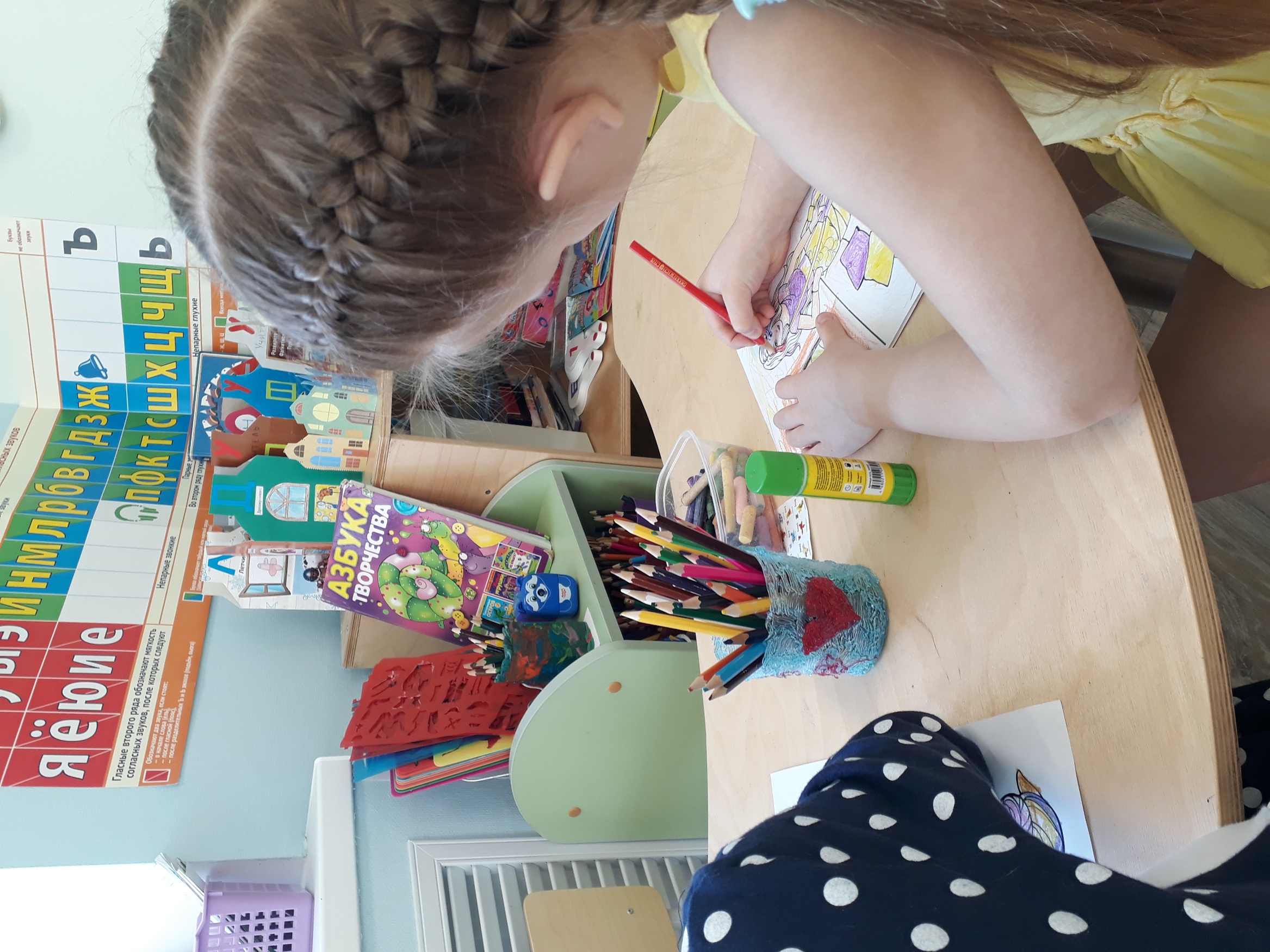 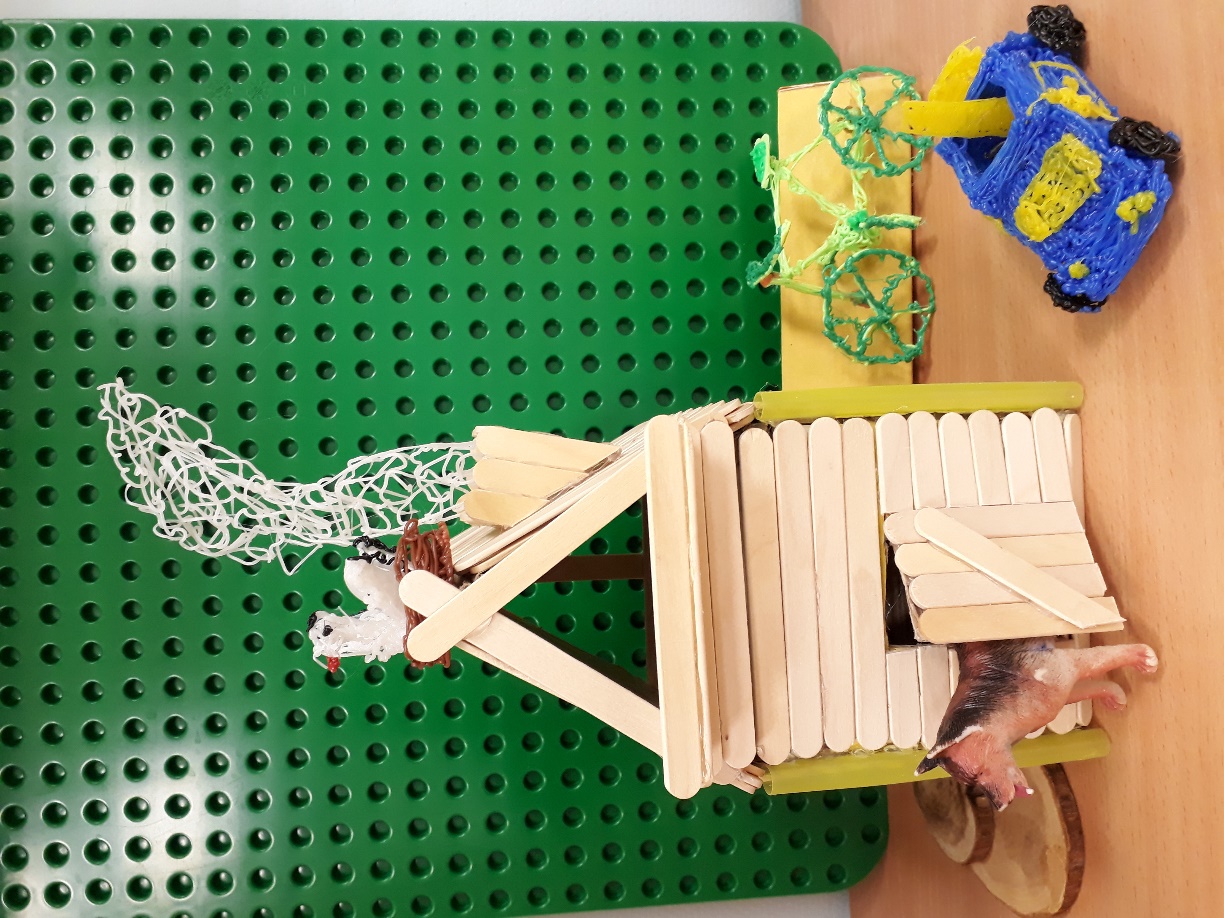 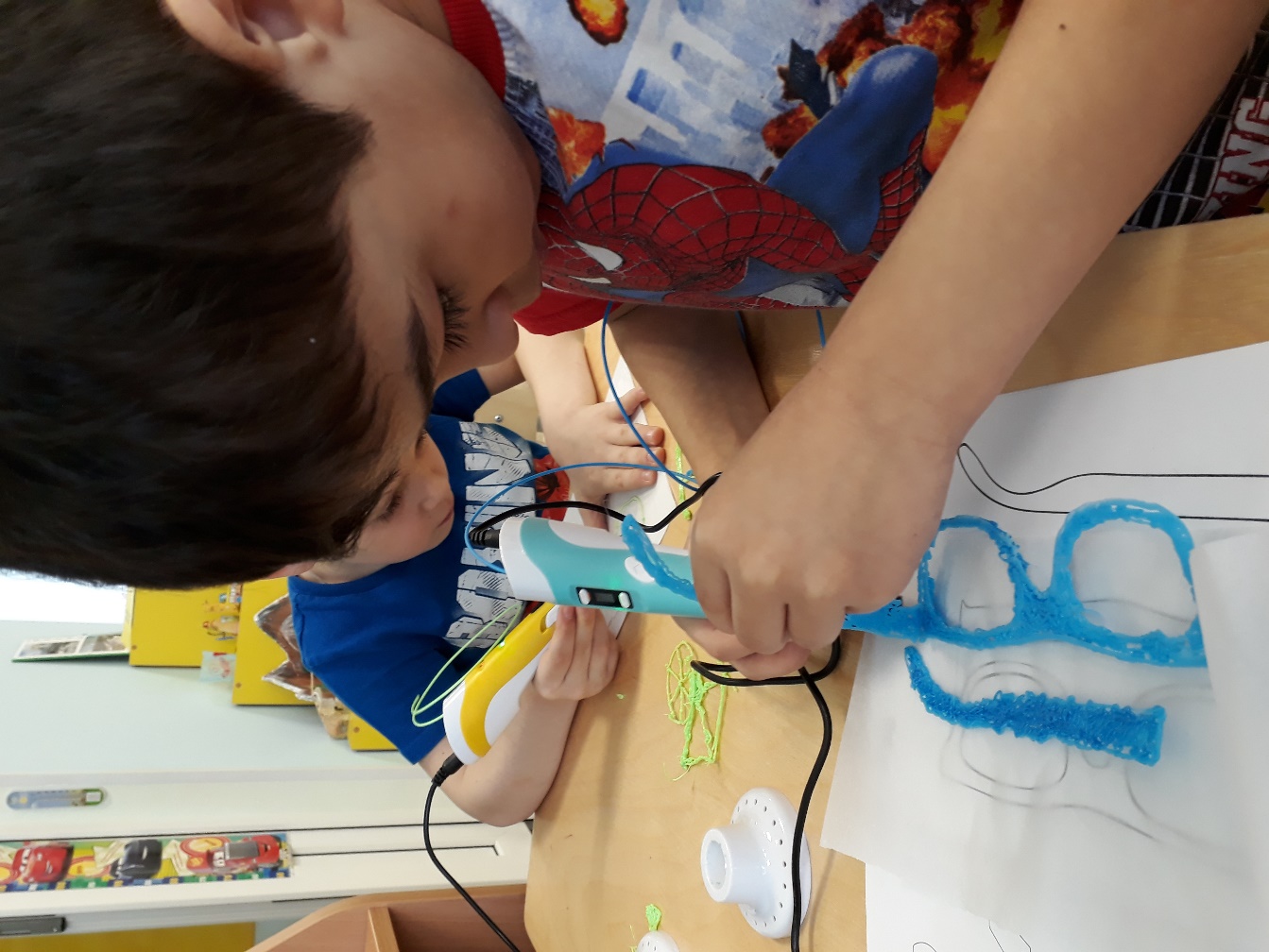 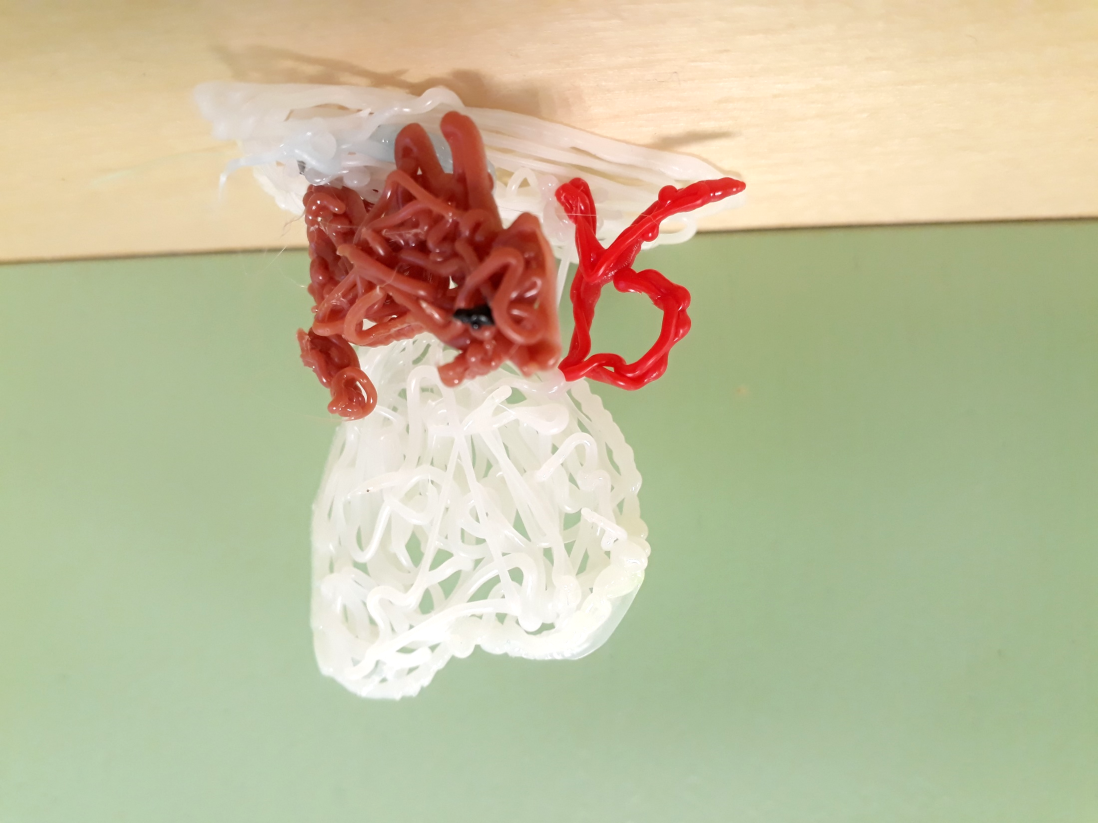 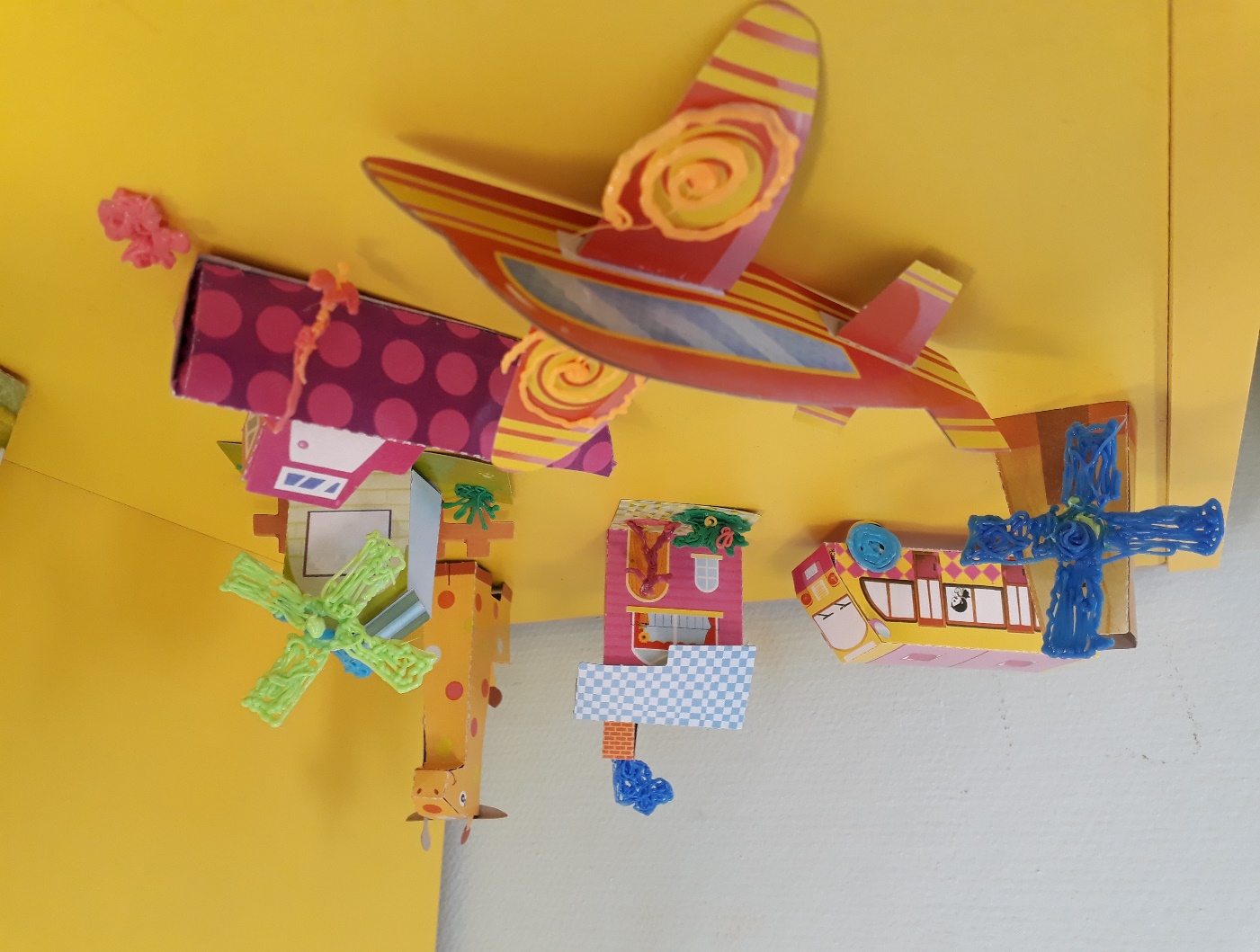 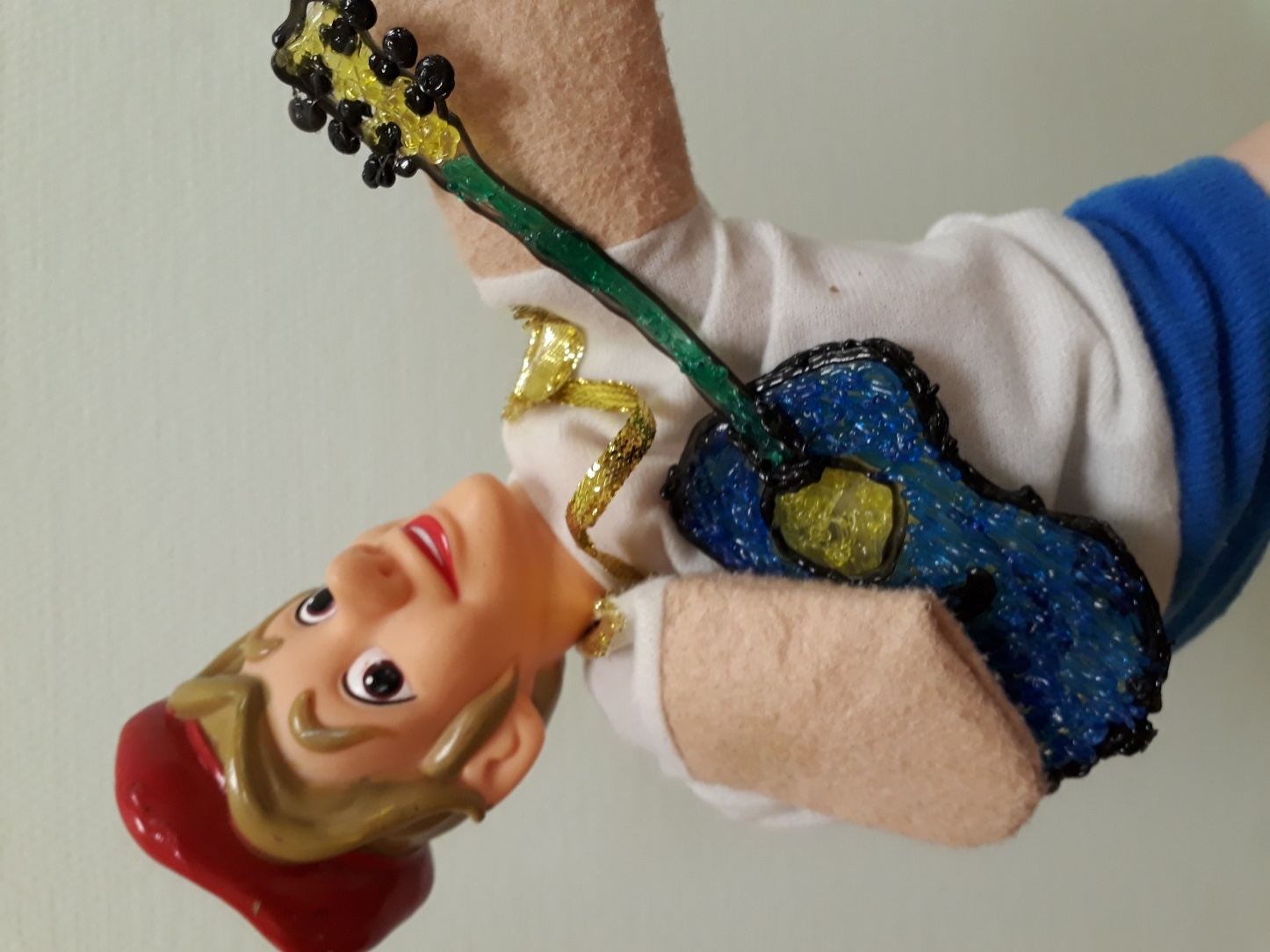 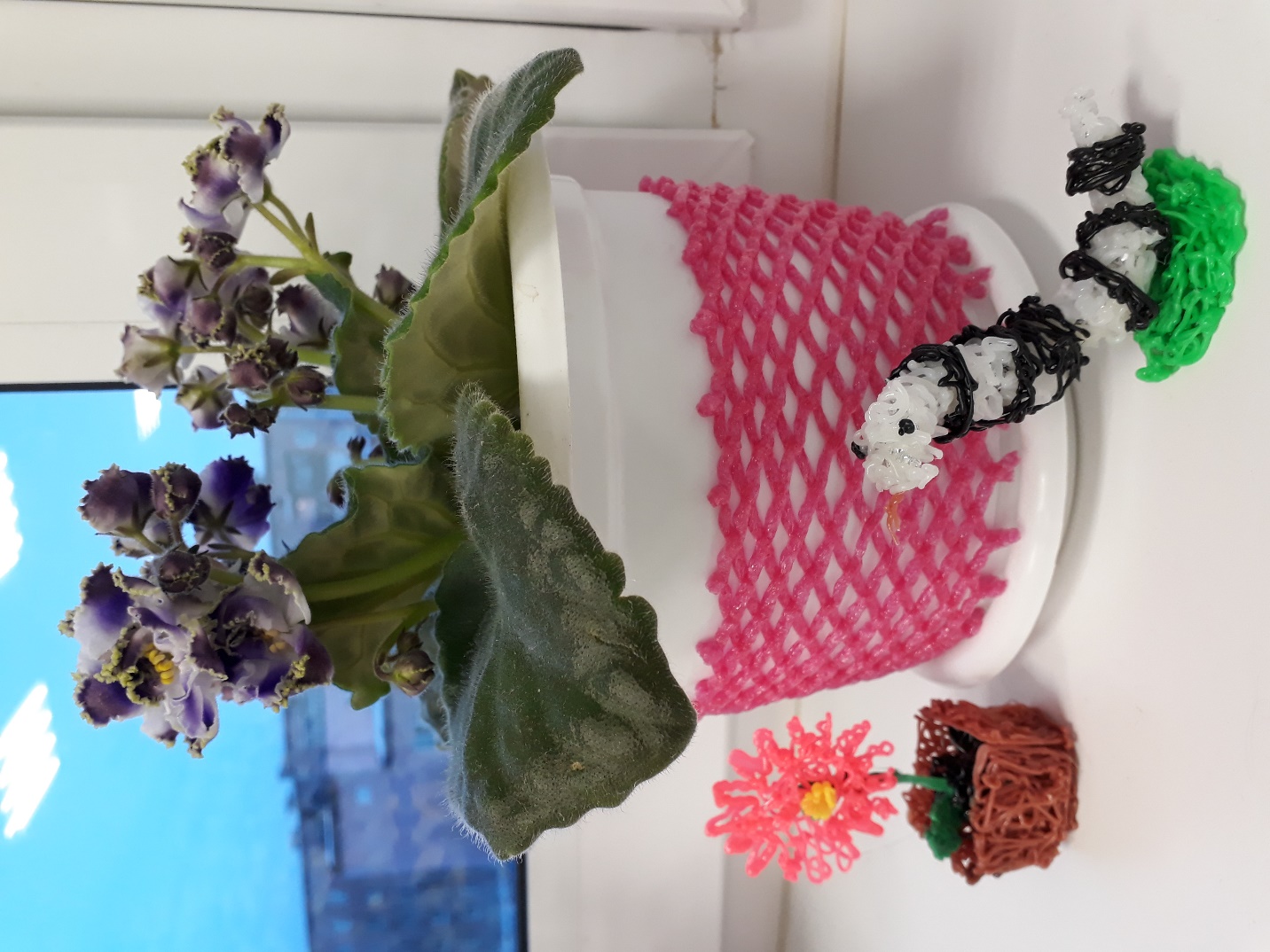 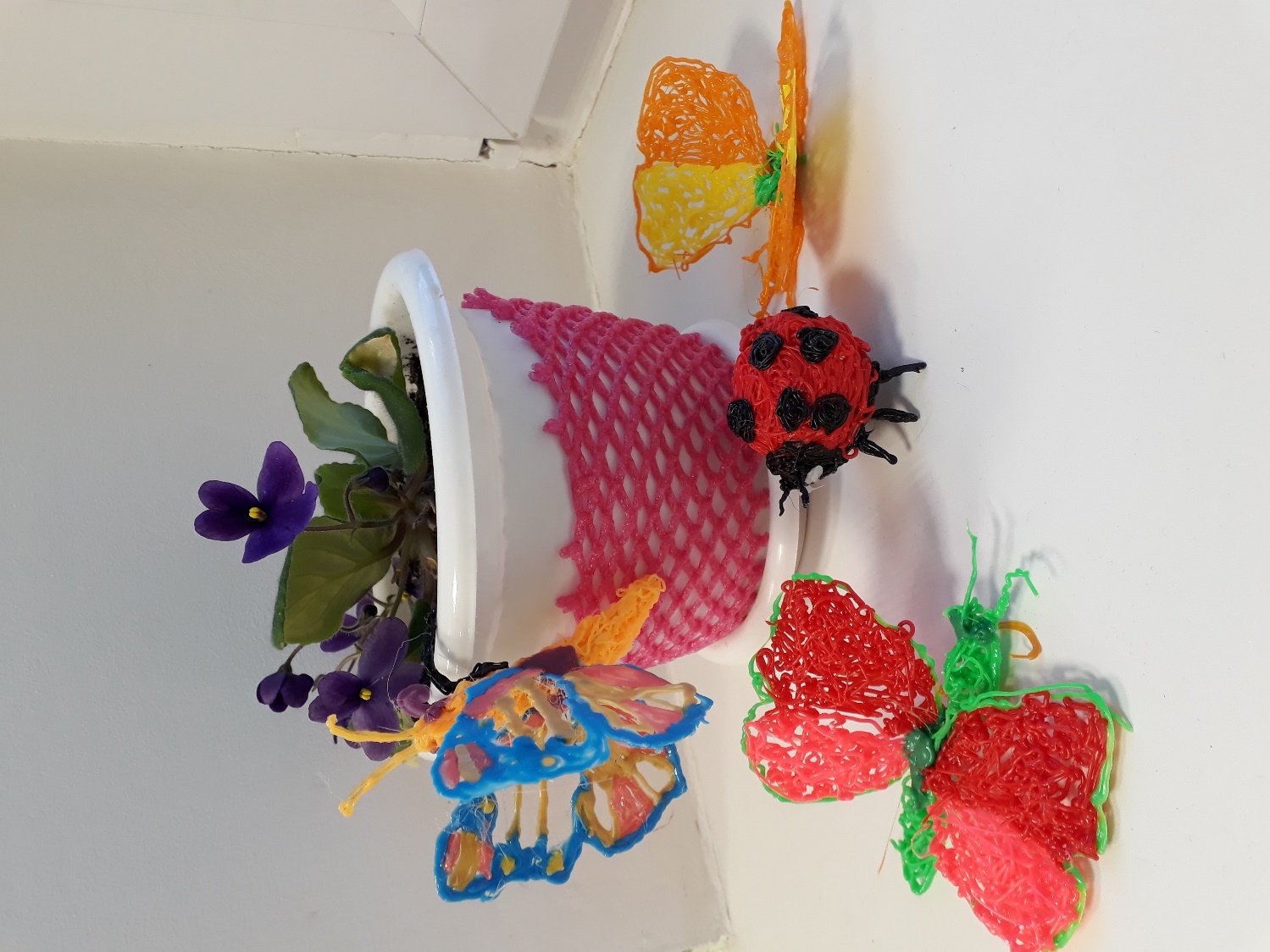 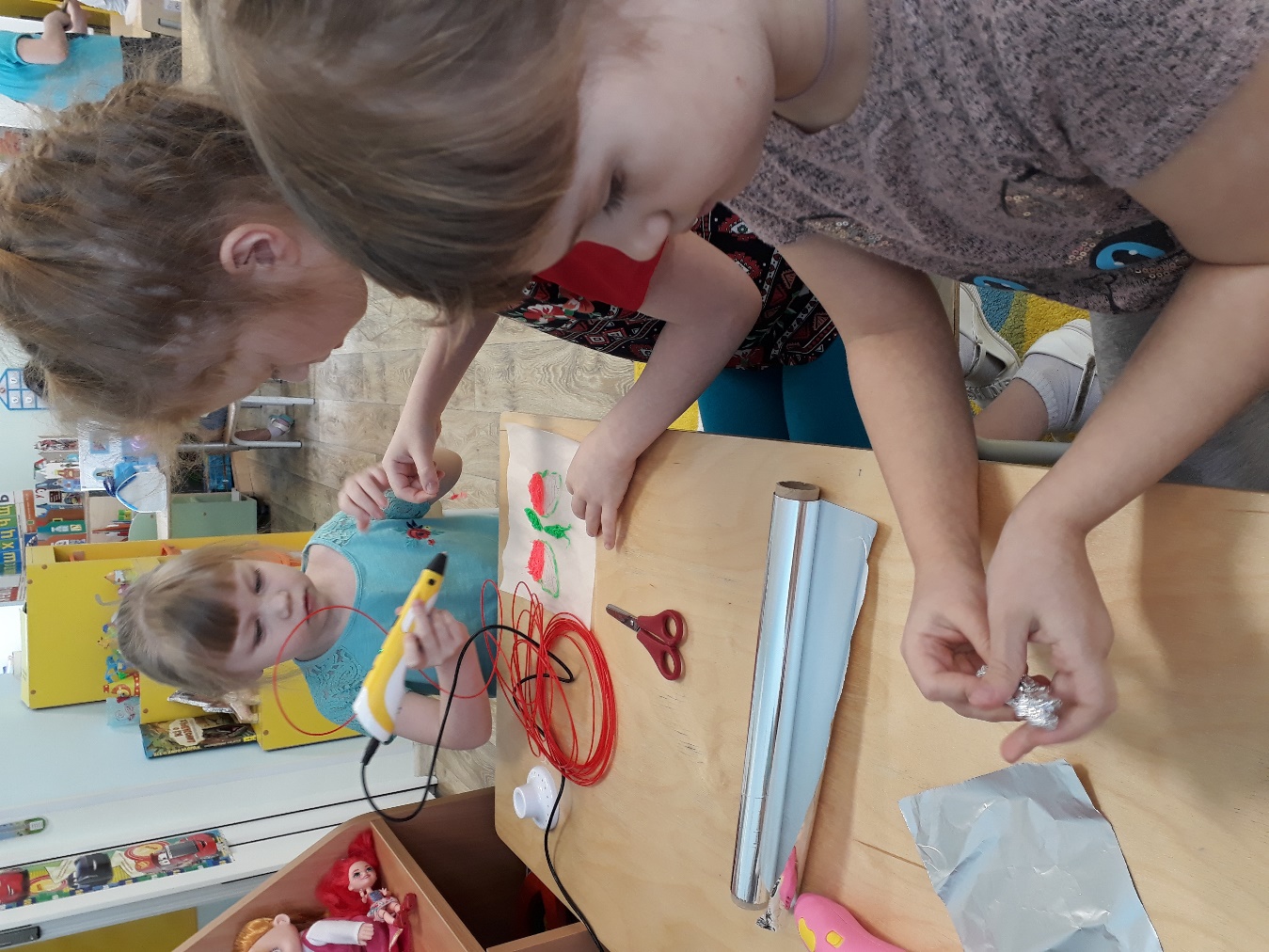 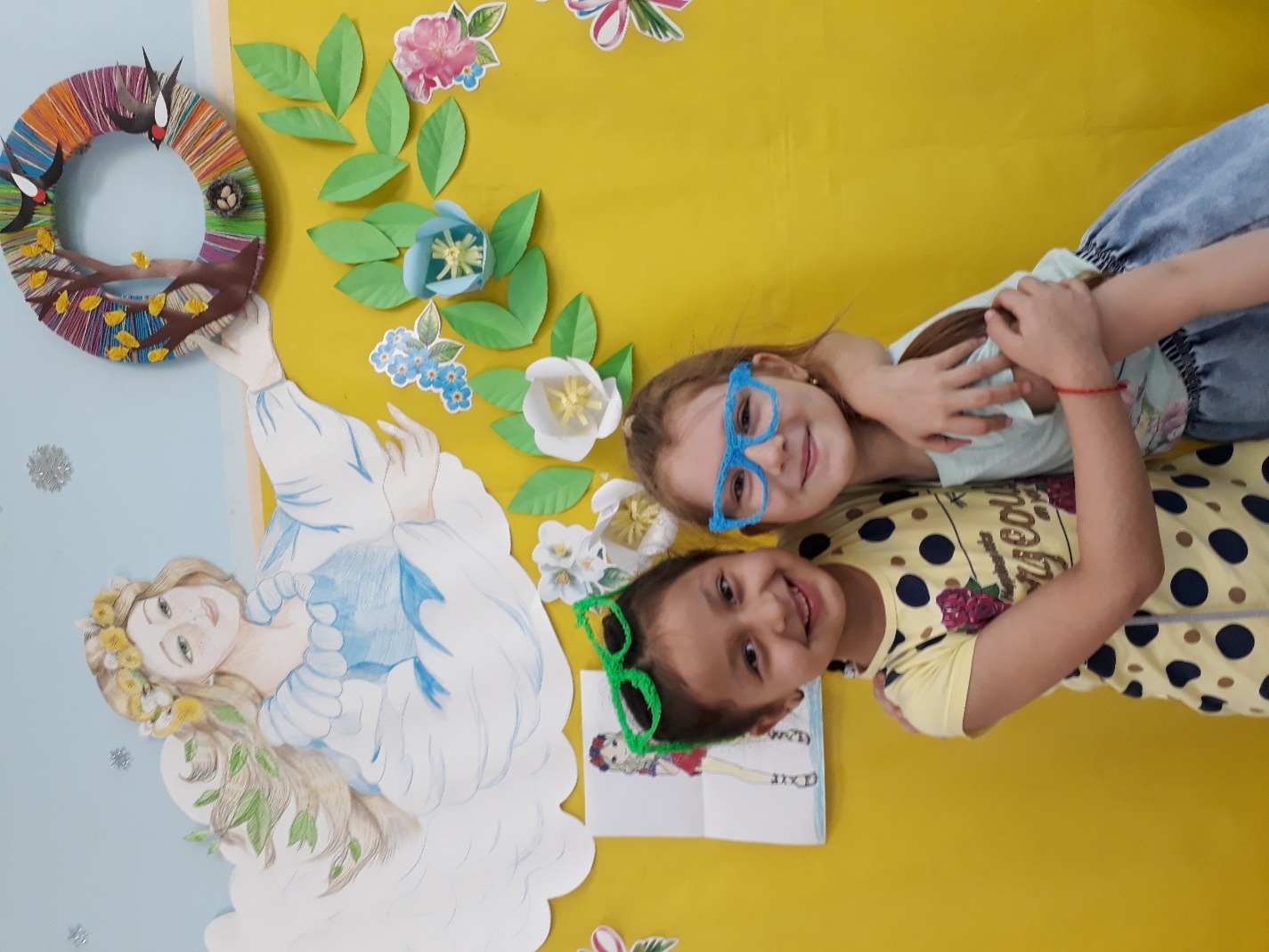 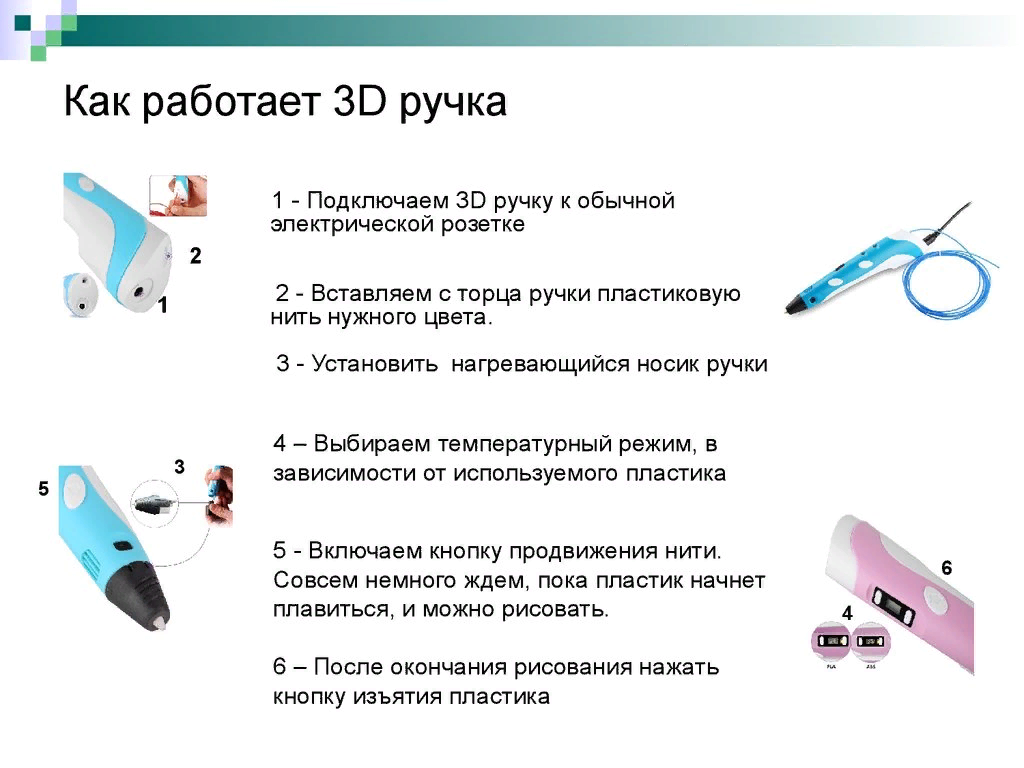 Техника безопасности 
при работе с 3D ручкой  

Сопло 3D ручки нагревается до температуры 240-270 градусов, поэтому прикасаться к нему опасно.

Ручка и рабочее место должны быть сухими.

Загрязненный наконечник можно очистить сухой тканью или пробкой в выключенном состоянии.

Дети должны работать только под присмотром взрослых.

Работа с ручкой для детей 6 лет не должна превышать 20 минут с перерывами на физминутку и гимнастику для глаз.

Работать с 3D ручкой можно только в тщательно проветренном помещении.
Спасибо за  внимание